История развития атомно-молекулярного учения
Эмпидокл(около 460-430 до н.э.)
Довел количество элементов до четырех:
Воздух
Огонь
Вода
Земля
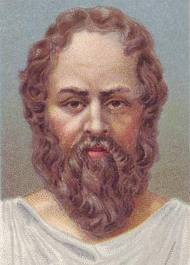 Левкипп (около 460-371 до н. э.)
Выдвинул атомистическую теорию: « Все вещества состоят из атомов различной формы, порядка, ориентации, а между ними пустота»
Демокрит(около 460-371 до н.э.)
Развивает это учение: начала вселенной - атомы и  пустота. Все же остальное существует лтшь во времени. И ничто не возникает из небытия, не разрушается в небытие. И атомы бесчисленны по разнообразию величин и множеству; носятся же они во Вселенной, кружась в вихре и таким образом рождается все сложное(огонь, воздух, вода и земля).
Аристотель(около 384-около 322 до н.э.)
Критикует атомистическую теорию. В его учении основу мира составляет некая первичная материя. Она непрерывна: ни атомов, ни пустоты в ней не существует.
Тит Лукреций Кар(99-55 до н.э.)
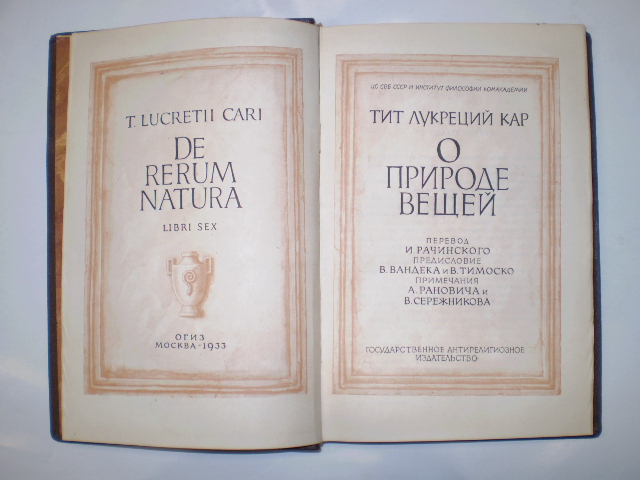 «Если бы материя не была вечной,давно бы весь существующий мир совершенно в ничто обратился.И из ничтожества снова родилось бы все, что мы видим, Значит, первичные тельца ввиду простоты своей плотны, Иначе как бы они сохраняли свою долговечность, И от времен незапамятных миру несли возрождение»?
Никола Ипекура(около1300-1350)
Считал, что в явлении природы нет ничего, кроме движения, соединения, разъединения атомов.
Иоганн Шперлинг (1603-1658)
«Учение об атомах не столь ужасно, как это кажется многим»
Пьер Гассенди(1592-1655)
Для обозначения частицы состоящей из нескольких атомов, впервые вводит термин «молекула.»(что в переводе обозначает «маленькая масса»)
Ломоносов М.В.(1711-1765)
Различает два вида «нечувствительных частиц» материи, он дает им название «элементы» (равные понятию «атом») и «корпускулы»(равные понятию «молекула»). Разработал корпускулярную теорию строения материи, идеи Ломоносова оказались прообразом классического атомно-молекулярного учения.
Джон Дальтон(1766-1844)
Впервые предпринял попытку количественного описания атомов. Сформулировал основные принципы химической атомистики, ввел понятие атомного веса.
Мир сложен. Он полон событий, сомнений,И тайн бесконечных, и смелых загадок.Как чудо природы является генийИ в хаосе этом находит порядок…Весь мир большой: жара и стужа,Планет круженье, свет зари-Все то, что видим мы снаружиЗаконом связано внутри.Найдется ль правило простое, Что целый мир объединит?
1 марта 1869г.
Эту дату принято официально считать датой открытия периодического закона химических элементов Д.И. Менделеева. Открытию закона предшествовала длительная и напряженная работа Д.И.Менделеева в течении 15 лет(1854-1869), а дальнейшему его углублению было отдано еще 25 лет(до начала 1907).
Д.И. Менделеев писал так об открытии периодической таблицы:
«Невольно зародилась мысль о том, что между массой и химическими свойствами необходимо должна быть связь. А так как масса вещества, хотя и не абсолютная, а лишь относительная, выражается окончательно в виде весов атомов, то надо искать функциональное соответствие между индивидуальными свойствами элементов и их атомными весами коренными свойствами, сходные элементы и близкие атомные веса, что быстро и привело к тому заключению, что свойства элементов стоят в периодической зависимости от их атомного веса, причем, сомневаясь во многих неясностях, я ни на минуту не сомневался в общности сделанного вывода, так как случайность было допустить невозможно».
H         Li         B         C         N         Be1          7        11       12       14        14 O        F         Na      Mg      Al          Si16      19        23       24       27        28 P         S          Cl31       32        35
Уильям Томсон Лордом Кельвином(1824 -1907)).
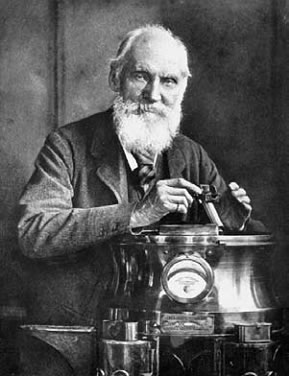 Жан Баттист Перрен (1870 -1942)
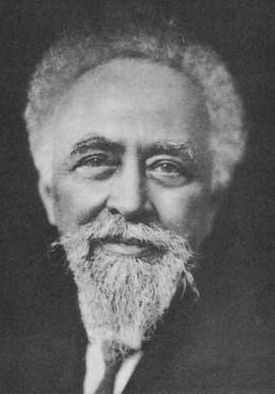 Хантаро Нагаока(1865 -1950)
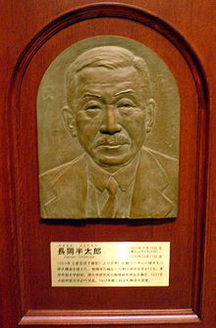 Жюль Анри Пуанкаре (1854 - 1912)
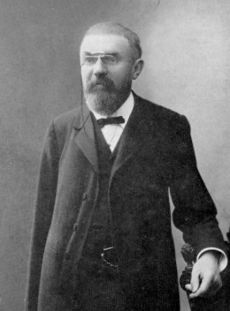 Джозеф Джон Томсон(1856 - 1940)
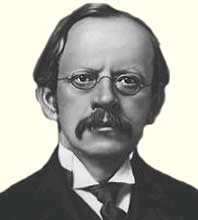 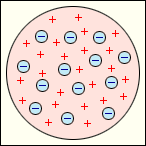 Резерфорд Эрнест (1871 – 1937)
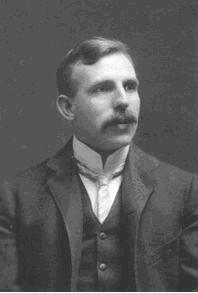 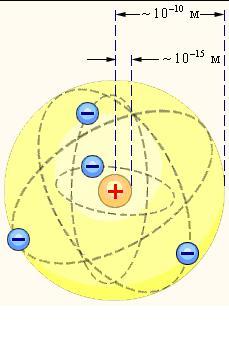 Нильс Бор(1885 - 1962)
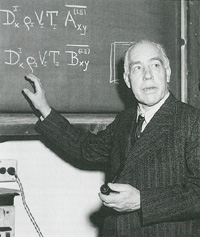 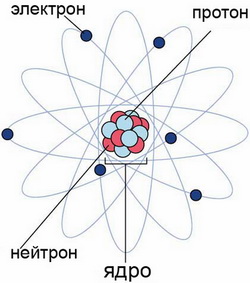